While Loops
While Loops
The while loop is a pre-test loop.
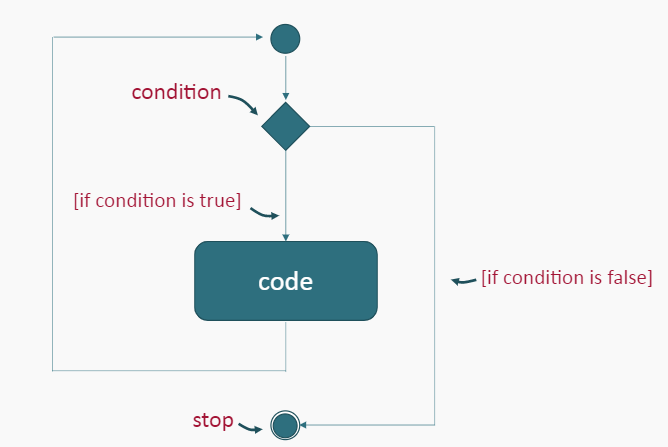 While Loops
In a pre-test loop, conditions of the loop are tested before the code is run.

In a While Loop, a statement or statements are repeated while a condition is true.

The loop stops when the condition evaluates to false.
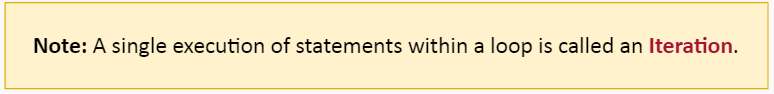 While Loop Activity Diagram
While Loops Syntax
A while loop has the syntax:
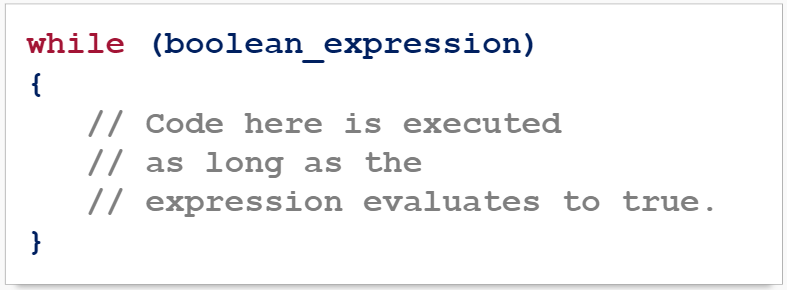 While Loop Example
What is the output of this code?
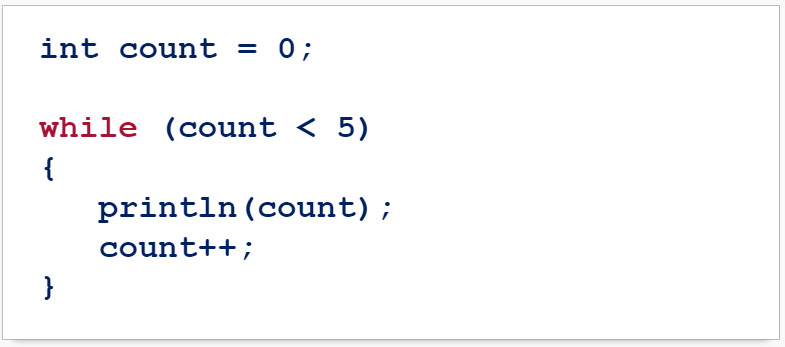 While Loop Walkthrough
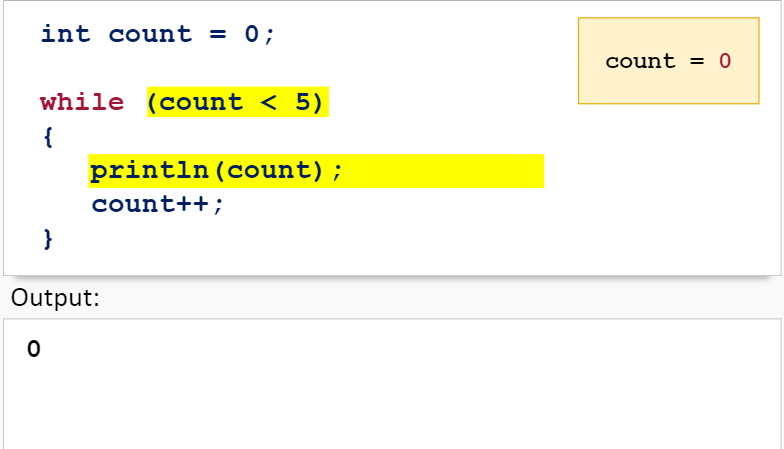 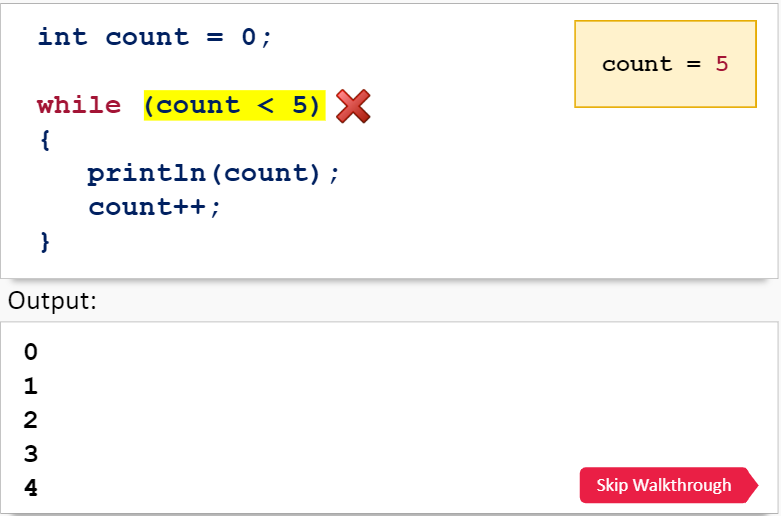 While Loops Practice
What is the output of the following code snippet?
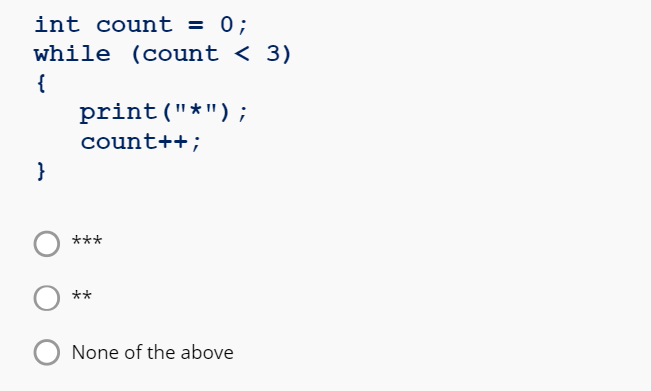 While Loops Practice
What is the output of the following code snippet?
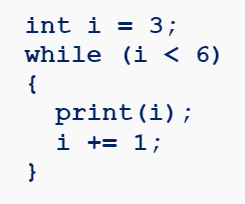 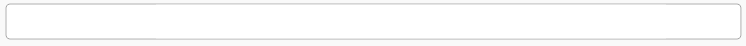 While Loops Practice
What is the output of the following code snippet?
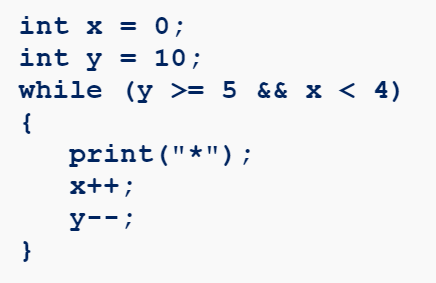 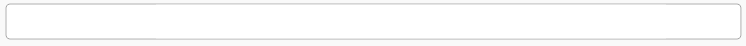 While Loops Practice
What is the output of the following code snippet?
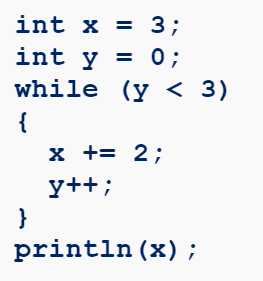 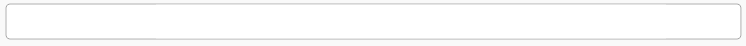 While Loops Practice
What is the output of the following code snippet?
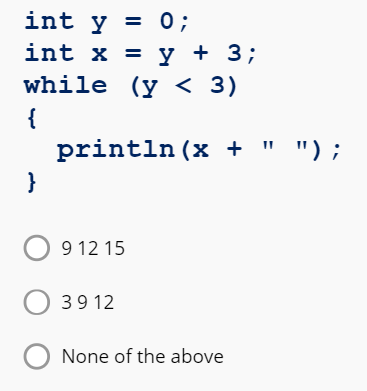 Try it Yourself
Create a sketch that displays stars for any given rating.
This sketch must:

Ask the user for a rating between 1 and 5.
	(Remember to parse the input to an integer)
Use a while loop so that for each number of the rating, print out a star symbol or image.

For example: if the user inputs a rating of 2, your program should output: **
Try it Yourself
Create a sketch that uses loops, if statements and images to create a tug of war game that looks similar to this:
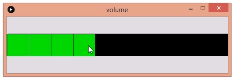 Summary
A while loop is a type of pre-test loop which means that the condition is tested before the code inside the loop is run.

A while loop has the syntax:
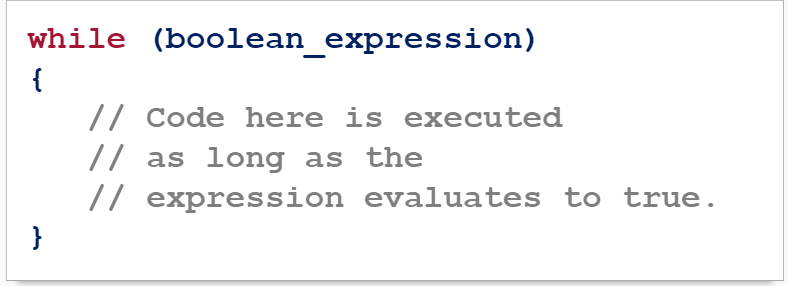